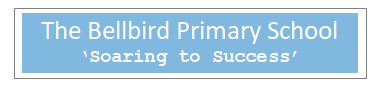 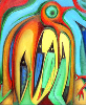 Welcome to Year 5
Herons Team

Class teachers:

Mr Gilmore: Monday, Tuesday, Wednesday, Friday

Mrs Rix: Thursday 

Teaching Assistants: Mrs Pacey, Mrs Johnson

Kingfishers Team

Class teachers:

Mr White: Monday, Tuesday, Wednesday, Thursday

Friday: Mrs Collins

Teaching Assistants: Mrs Percival, Mrs Pacey, Mrs Wheeler, Mrs Foster
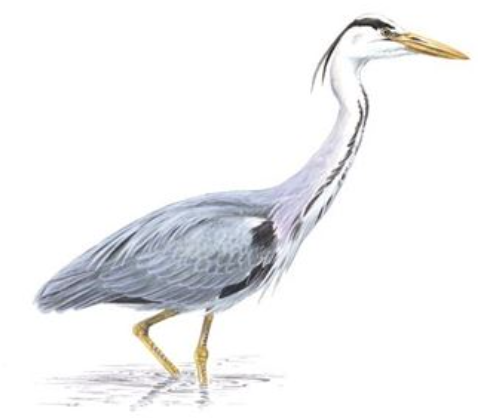 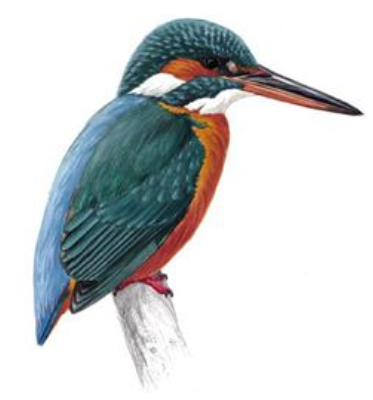 A Typical Day
PE

Our PE days are TUESDAYS (class teacher) and THURSDAYS (Premier Sport)

PE kit to be worn to school for whole day.
Tuesdays – outdoor; Thursdays – indoor/outdoor
Outdoor kits must include suitable outdoor shoes that children can get wet and run safely in e.g. trainers. They also need their legs covered with something they can move easily in e.g. leggings or jogging bottoms (school colours, please).School sweatshirts may be worn.
Earrings should not be worn on PE days unless children can remove them.
Long hair should be tied back with a band.
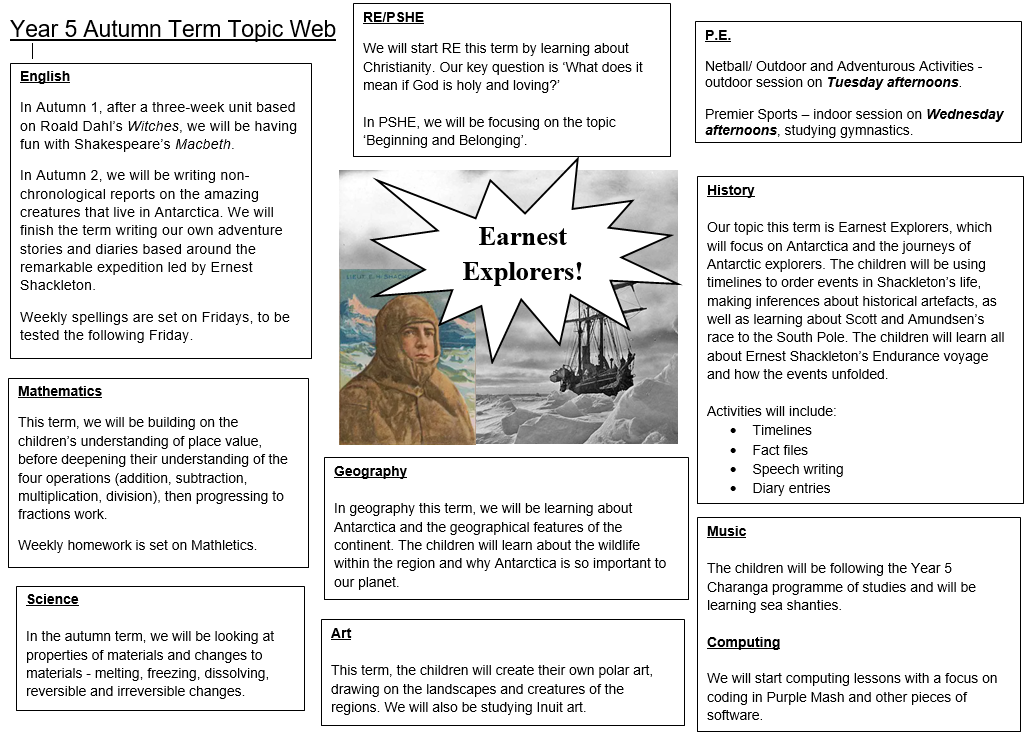 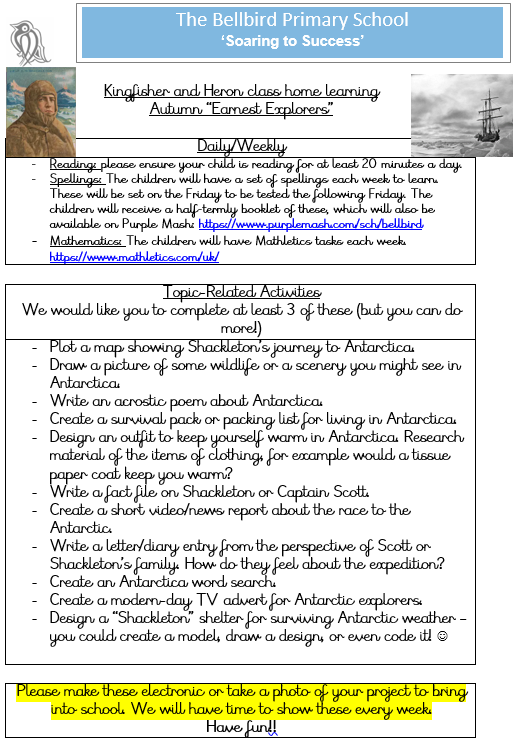 Reading:

We would love to have parent readers in school – do stay behind if you’d like to volunteer!
We need a librarian for each class – do stay behind if you’d like to volunteer!
If you need help finding appropriate books, please do talk to us or use the “Bookfinder” on www.booktrust.org.uk .

https://www.booktrust.org.uk/books-and-reading/bookfinder/
Thank You
Thank you for attending and we look forward to getting to know you all!
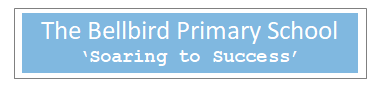